Program Directors Committee
August 9, 2018
ICF Reimbursement & Quality Indicators
Begin data collection in 2019
Payment effective July of 2020. Based on number of participants.  Approx. 10 million
DSPP (3.04% of direct rate) being eliminated
Can regain with Quality Incentive Program
13 Indicators. Participating providers selected for at least one.
Unable to meet due to population served – automatic credit
Will upload documentation only when selected. Meet criteria – credit for all.
ICF Quality Indicators Continued….
If documentation does not exist/not adequate – no credit
DODD will ask for proof of a second indicator. No proof – no credit
DODD will ask for proof of a third indicator. No proof – no credit for any indicator
DODD will “pilot” or test and work with providers on requirements and uploading
DODD wants to finalize at 8/24 meeting and draft rule
Questions? Feedback?
Competency Based Add ON
Up to $1.00 for 2 years and 60 hours of additional training @ 80%
Training via DODD website (Elsevier), Relias or PATHS (automatic)
Verification: Course work completed at 80%
Check Transcript
DODD adding clarification to the Add On Guide
Jeff Davis
Provider Certification Workgroup
MUI Rule changes
Back to Basics Training
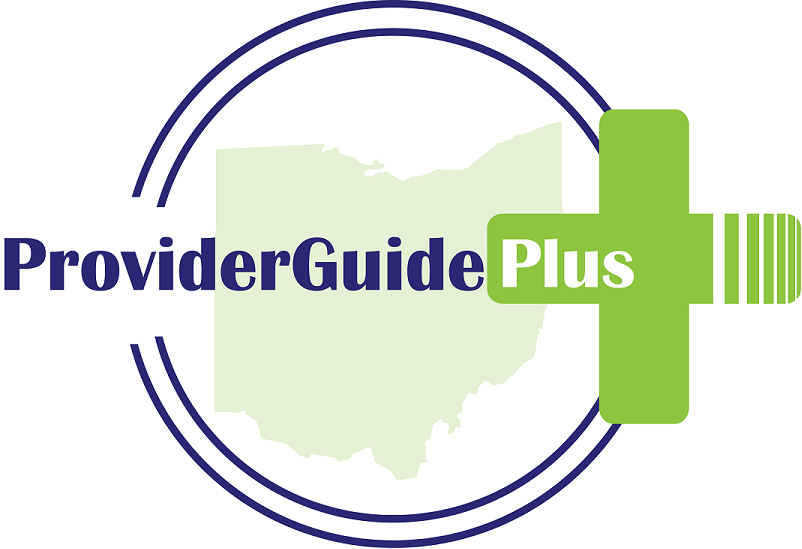 Provider Information and Selection Tool
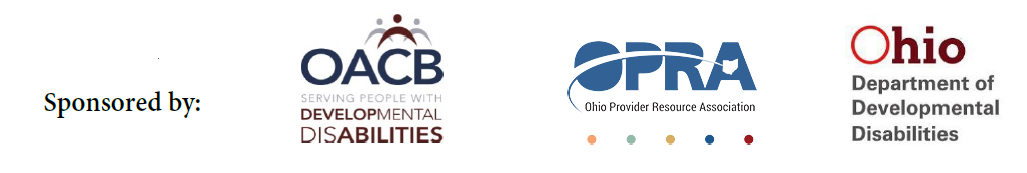 Provider Guide Plus
On-line Provider Review Tool
Developed after years of requests from families, guardians, individuals
Developed by work group of county boards, providers and advocates
Allows user to provide a review or to read other reviews
Helpful in provider selection and quality improvement
Ability for provider to respond to/correct negative content prior to posting
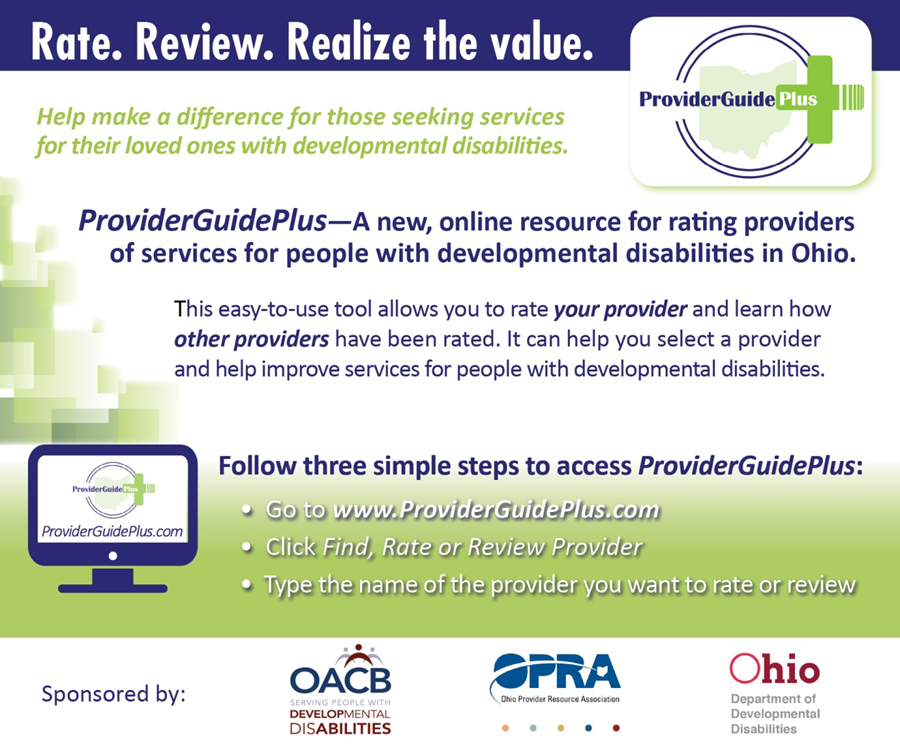 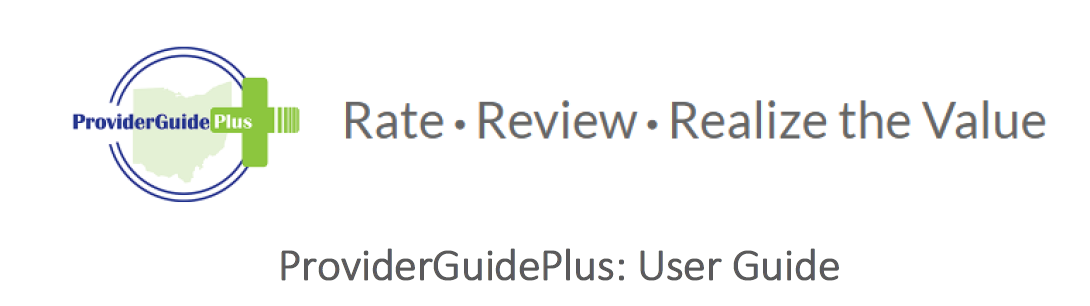 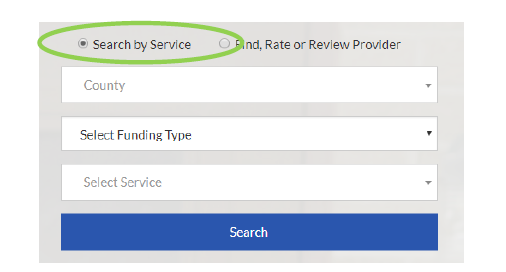 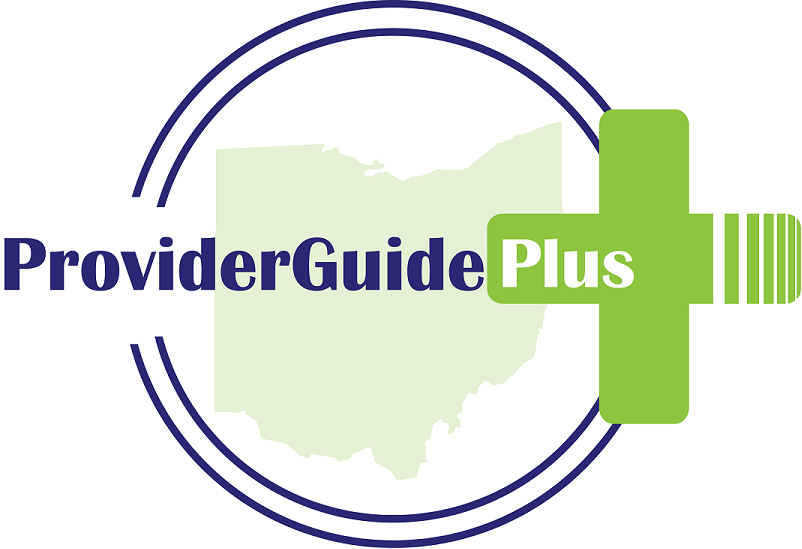 State-wide rollout timeline
Toolkit sent to all agency providers March 26
DODD’s Memo Monday March 26
DODD’s Pipeline Weekly March 28
Log-in credentials sent on or around March 29
Live, state-wide rollout  May 14
Christine Touvelle
EVV – Electronic Visit Verification
Self Waiver Rule Changes
Room and Board Rule
Renumbered from 5123: 2-3-18 to 5123: 2-3-11
Current categories: Supplies/household goods, utilities, food, housing
Proposed categories: Individual specific expenses, residential facility costs
One time payments: Current 6 months prior. Proposed 12 months prior.
Proposed rule allows for individual facility rates or an average (if more than one home)
Proposed: Mandates providers and counties work together to resolve differences
Room and Board Continued…..
Proposed: minimum retained by an individual    from $75 to $100 in unearned income
Unearned remains the same. First $100 plus 50% of anything over $100. 
JCARR hearing August 13th
Feedback?
Summary Suspension of Certification
Proposed new rule. Not yet filed.
Workgroup of county boards, provider organizations, DODD and families
County Board initiated due to serious provider problems
Allows the Director to immediately suspend SL certificate for immediate and serious harm – “ a crisis situation in which the certified provider’s non-compliance with one or more requirements set forth in Chapter 5123 of the Revised Code or rules promulgated thereunder:”
Summary Suspension Continued….
a. “Presents an immediate danger of serious injury, harm, impairment or death”
b. “All other available interventions have proved ineffective or are infeasible”
DODD investigation triggered by a complaint.
DODD has 48 hours to investigate and issue report
If decide to summary suspend – certified letter ordering immediate cessation of services
Provider offered hearing if requested
DODD looking to add fines for non-compliance
Waiting List Rule
Effective September 1.
Fix the List coalition: APSI, The ARC, Autism Society, OACBDD, DD Council, Olmstead Task Force, OPRA, Self Determination Association, Superintendents Association, People First and the YMCA
Goal was to simplify to better represent unmet needs and to efficiently direct supports to those most in need
Must have current (within 12 months) or immediate need (within 30 days)to be placed on list
Waiting List Rule Continued….
Individuals on current wait lists move to Transitional List
New individuals requesting services will go through a new process/assessment
CB’s must identify many will be enrolled on waivers each calendar year
Must provide this information on request
Do not have to place individual on WL if immediate need can be met, including in an ICF
Must keep county WL data current in DODD system
Individual moves to another county – receiving county re-assesses. Keeps date the same
Waiting List Rule Continued….
9 reasons individual can be removed from the list
Individuals in Transitional Status need to be assessed by 12/31/2020
Contacted by 2 different methods – fail to respond or decline – removed from list
Afforded Due Process
Questions?
Level of Care Rule
Sent this week for initial comments
Allows Certified Nurse Practitioners to conduct medical evaluations
Remaining changes are clean up language
Review and get comments to Anita
Prior Authorization Rule
Sent this week for initial comments
Adds career planning, group employment support, individual employment support, waiver nursing delegation and waiver nursing to the funding range
Stipulates that DODD will not consider requests after the span ends
Stipulates that request must be submitted during span and asap after plan change
If DODD wants additional supporting data, CB’s have 5 business days to submit
DODD may limit review if cost increase due to rate increase
Review and get comments to Anita
Conference – Program Directors Track
Help! My staff is driving me up the wall!
IDD and Human Trafficking
Leadership/teamwork
Person Centered Planning (DODD)
Program Directors track is Thursday, October 25
October 26 is ICF Track
Surveys
Standard agenda item
How are they going? 
What are reviewers looking at?
Staffing and Workforce
Standard agenda item
Anything to share?
Thank you!Next Meeting 10/11